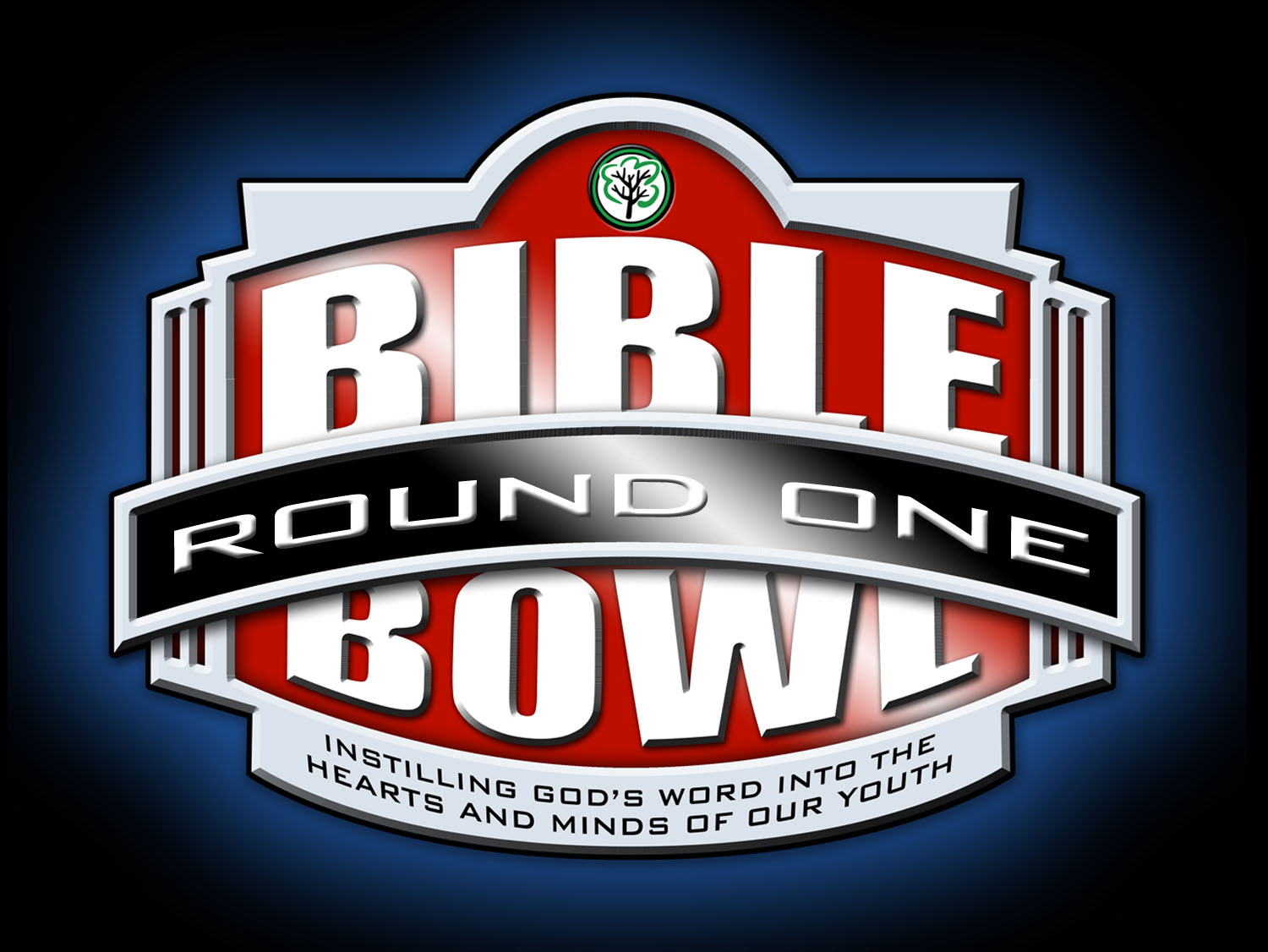 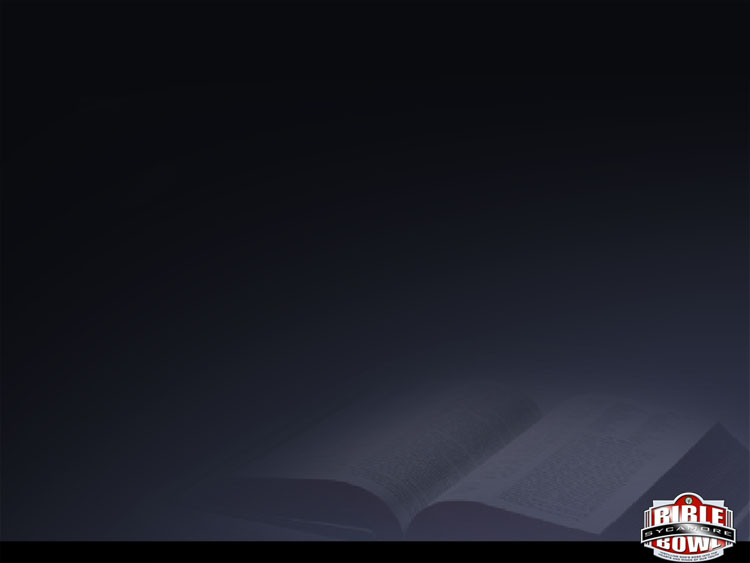 A.  	A Stone
B.  	Peter
C.  	Jonah
#1
1.43 – How is Cephas translated?
Round 1
[Speaker Notes: 7,8,12]
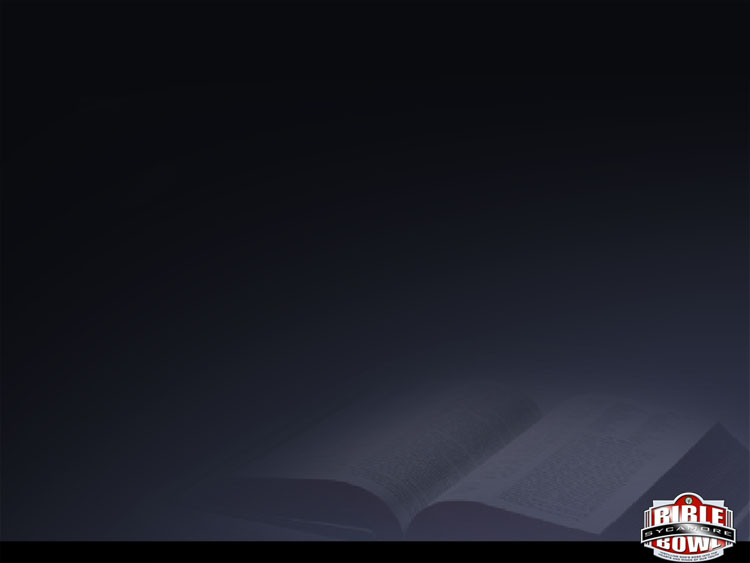 A.  	Feast of Tabernacles
B.  	Passover
C.  	Feast of Dedication
#2
2.13-What Feast was at hand when Jesus went up to Jerusalem?
Round 1
[Speaker Notes: 7,8,12]
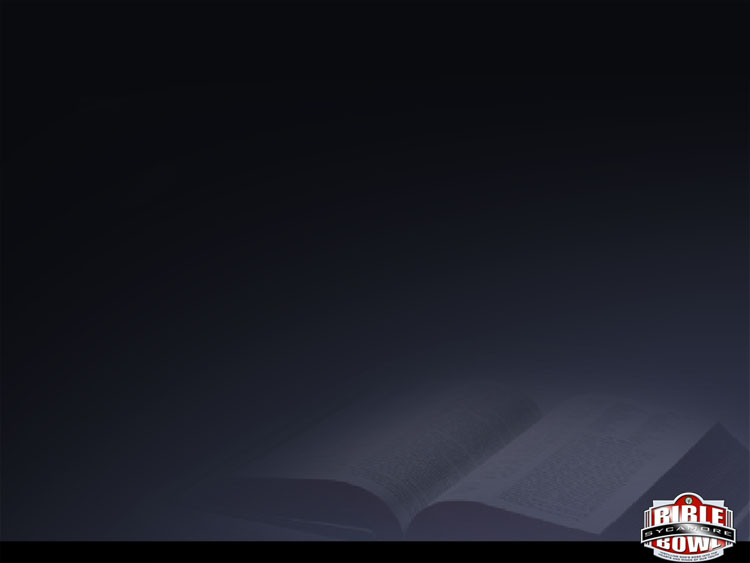 A.  	purification
B.  	circumcision
C.  	baptism
#3
3.25—There arose a dispute between some of John’s disciples and the Jews about _____.
Round 1
[Speaker Notes: 7,8,12]
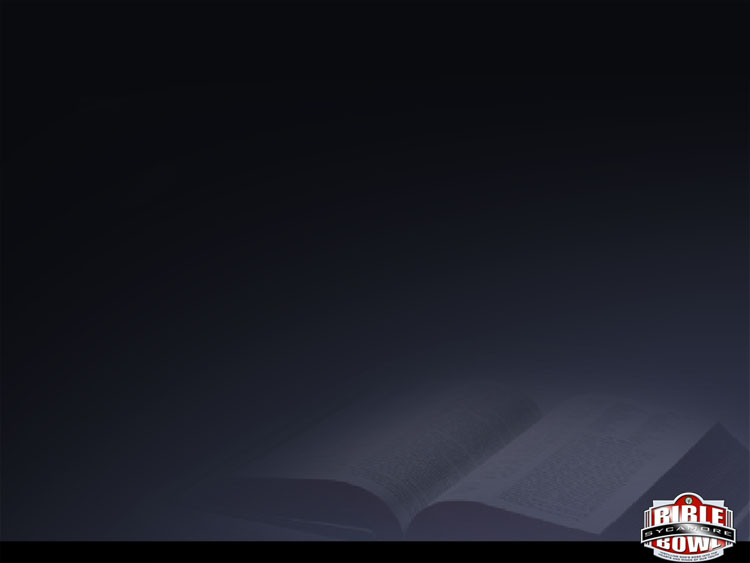 A.  	The 1st hour
B.  	The 2nd hour
C.  	The 6th hour
#4
4.7—About what hour did Jesus sit by the well, being wearied from His journey?
Round 1
[Speaker Notes: 7,8,12]
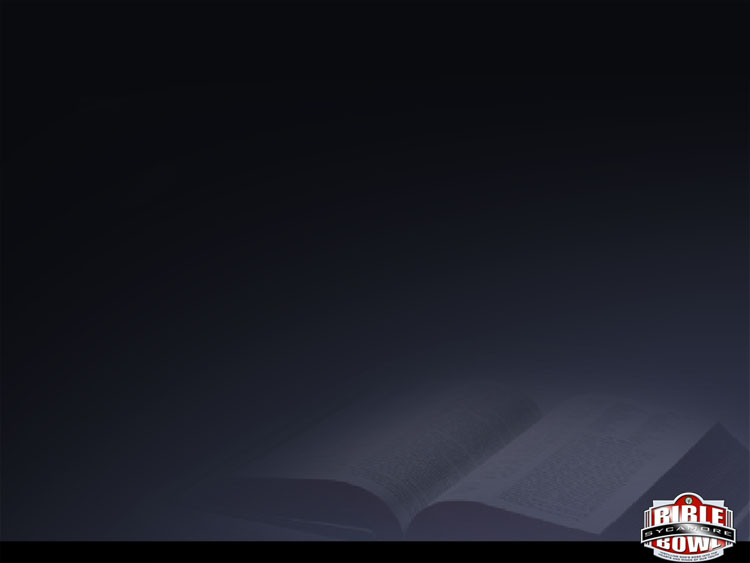 A.  	38 years
B.  	46 years
C.  	From birth
#5
5.5-How long had the certain man had an infirmity?
Round 1
[Speaker Notes: 7,8,12]
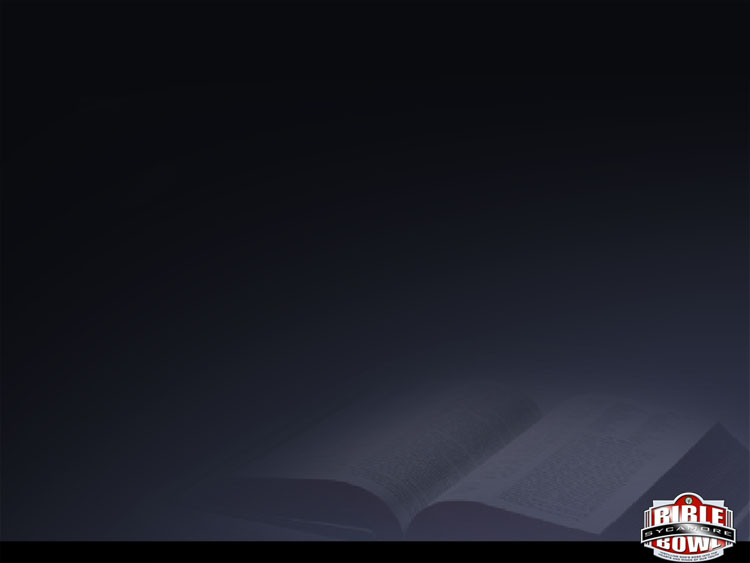 A.  	The good shepherd.”
B.  	The bread of life.”
C.  	The vine, you are the branches.”
#6
6.48—Jesus said “I am ______.
Round 1
[Speaker Notes: 7,8,12]
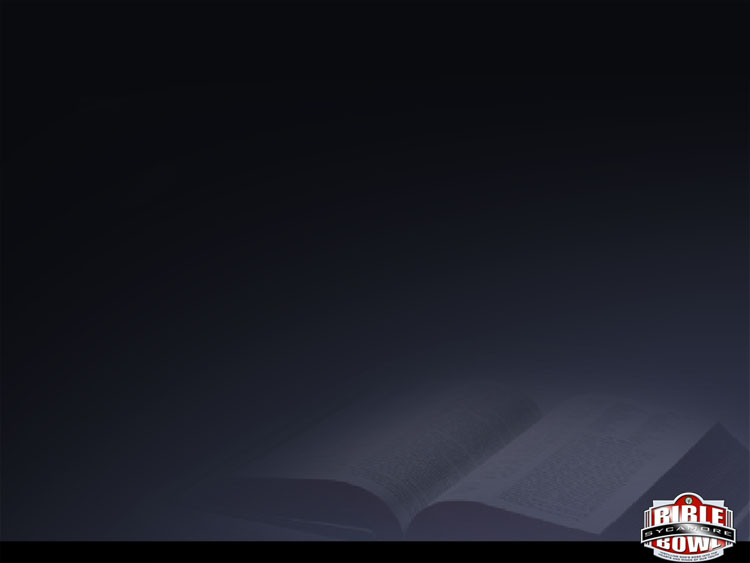 A.  	He would kill Himself
B.  	He was a Samaritan and had a demon
C.  	He intended to go teach the Greeks.
#7
7:35—What did the Jews say when Jesus said they would seek Him and not find Him?
Round 1
[Speaker Notes: 7,8,12]
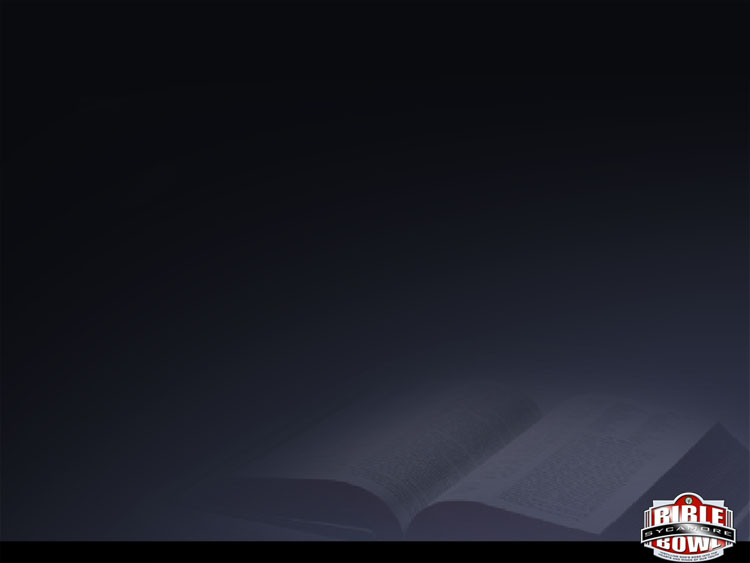 A.  	He would kill Himself
B.  	He was a Samaritan with a demon.
C.  	He would go teach the Greeks
#8
8.22—What did the Jews think when He said He was going away and they couldn’t come?
Round 1
[Speaker Notes: 7,8,12]
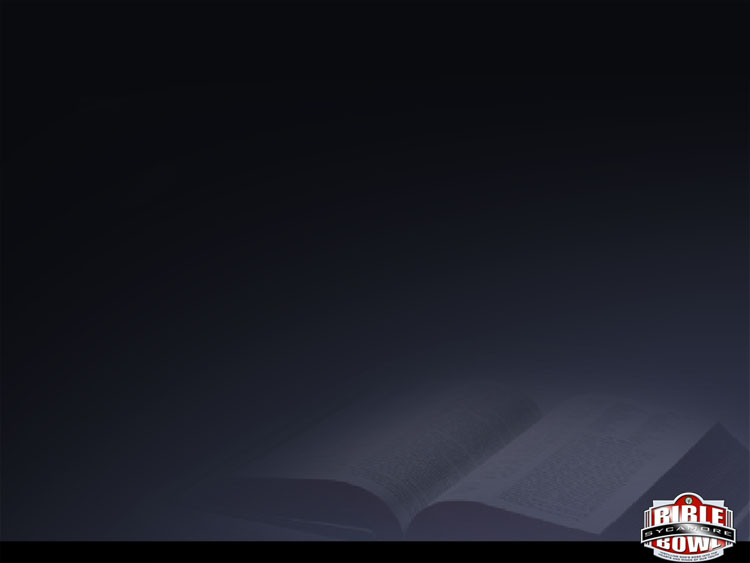 A.  	The Sea of Galilee
B.  	The pool of Siloam
C.   The Jordan River
#9
9.7--Where did Jesus tell the man to wash?
Round 1
[Speaker Notes: 7,8,12]
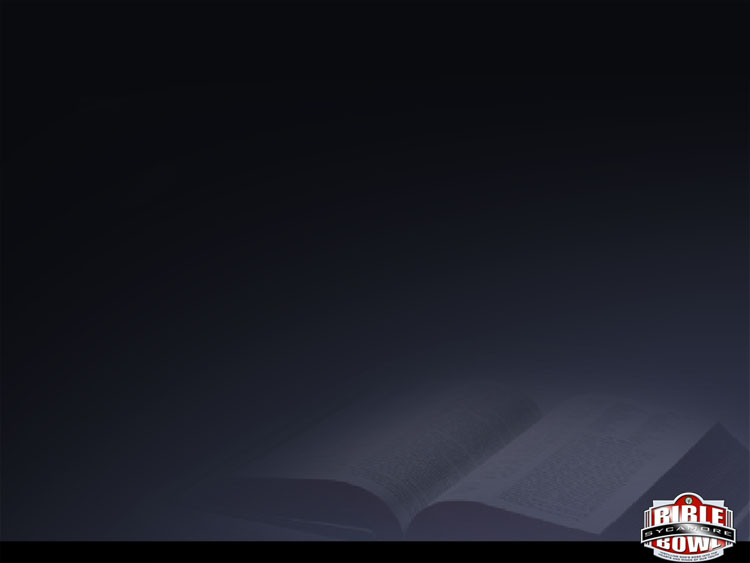 A.  	summer
B.  	spring
C.     winter
#10
10.22—What season was the Feast of Dedication?
Round 1
[Speaker Notes: 7,8,12]
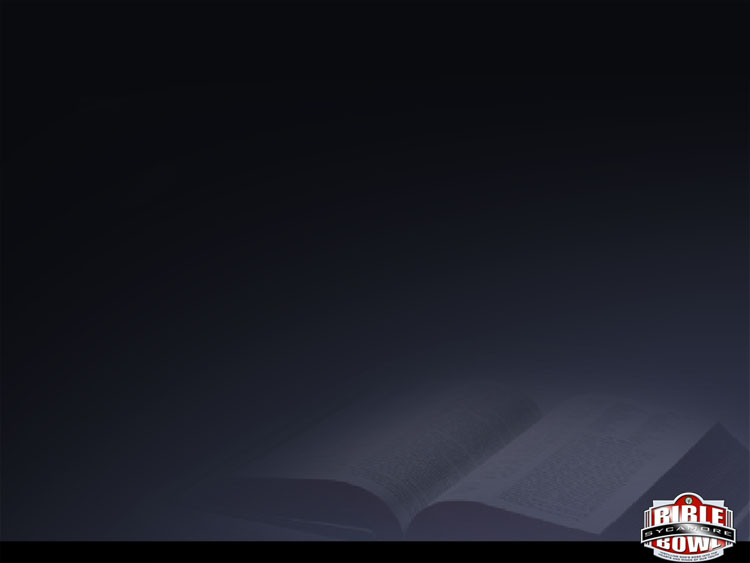 A.  	Mary
B.  	Martha
C.     Thomas called the Twin
#11
11.24-Who said “I know that he will rise again in the resurrection at the last day?”
Round 1
[Speaker Notes: 7,8,12]
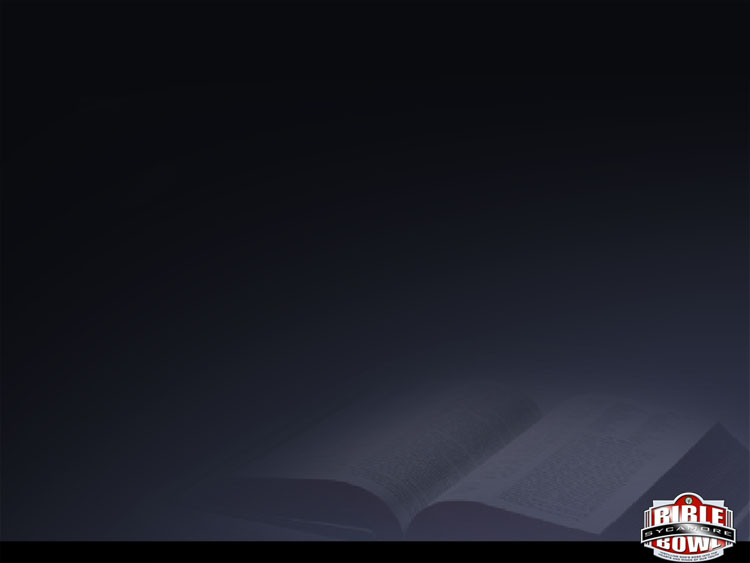 A.  	Bernie Madoff
B.  	Glenda the so called good witch
C.     Judas Iscariot
#12
12.5,6—Who was a thief and had the money box?
Round 1
[Speaker Notes: 7,8,12]
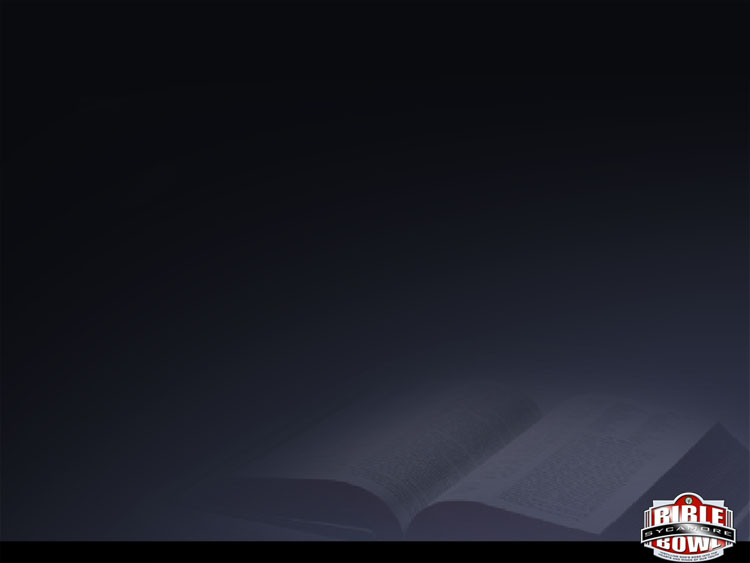 A.  	Early morning
B.  	night
C.     At the 3rd hour
#13
13.30—When did Judas go out?
Round 1
[Speaker Notes: 7,8,12]
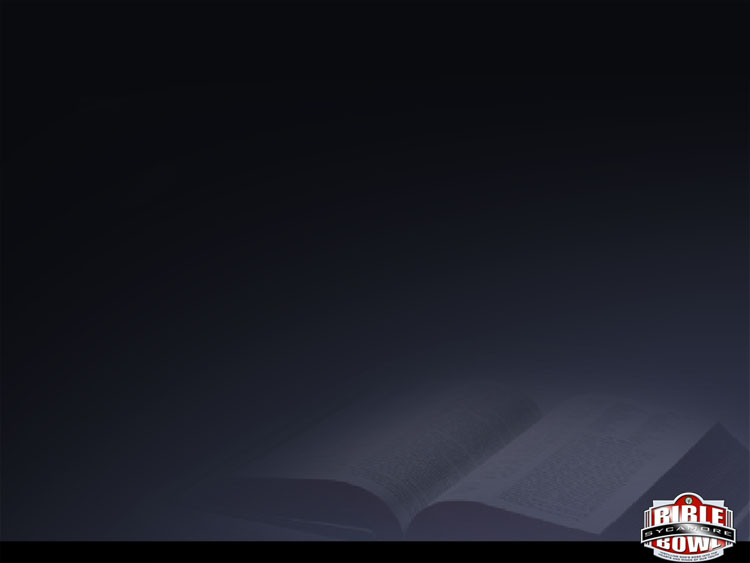 The Praetorium
B.  	Annas
C.     Golgotha
#14
18.28—Where was Jesus led after Caiaphas
Round 1
[Speaker Notes: 7,8,12]
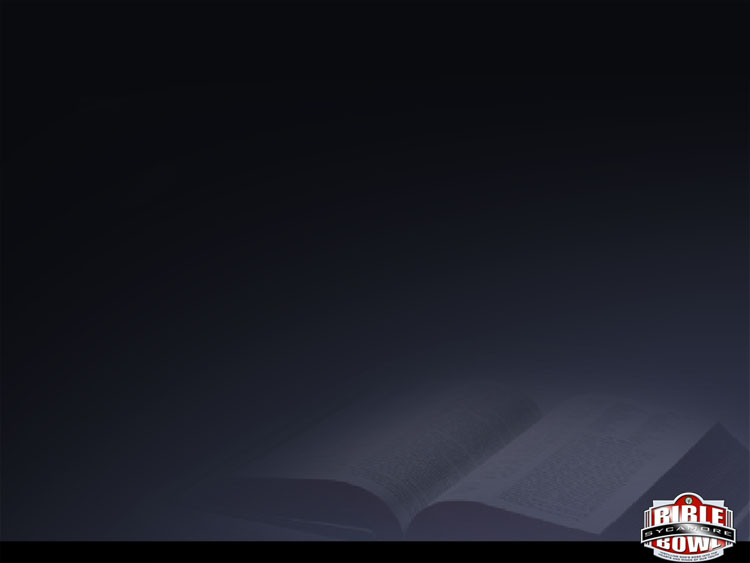 A.  	Eating unleavened bread
B.  	He should release someone
C.     purification
#15
18.39—What was the custom Pilate mentioned at Passover?
Round 1
[Speaker Notes: 7,8,12]
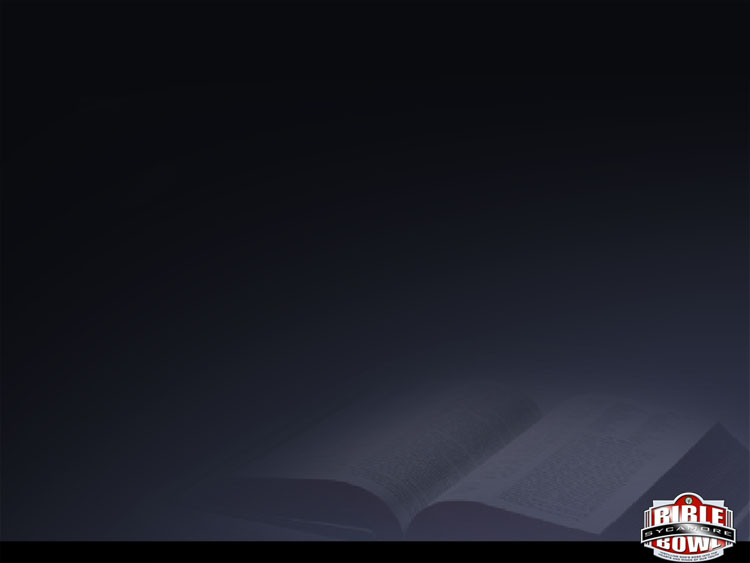 A.  	Nicodemus
B.  	Mary Magdalene
C.     Joseph of Arimathea
#16
19.25—Who was one who stood by the cross of Jesus?
Round 1
[Speaker Notes: 7,8,12]
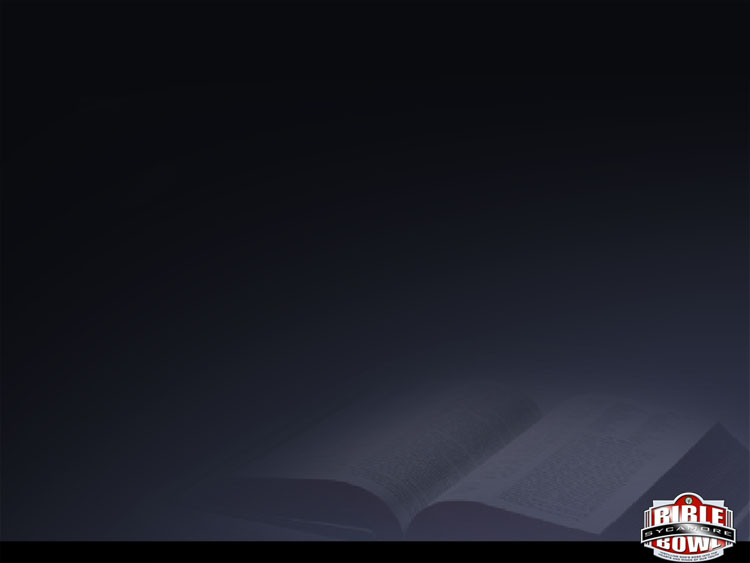 A.  	The one who delivered Jesus to Pilate
B.  	Judas
C.     Those who heard but didn’t believe
#17
19.11—Who had the greater sin?
Round 1
[Speaker Notes: 7,8,12]
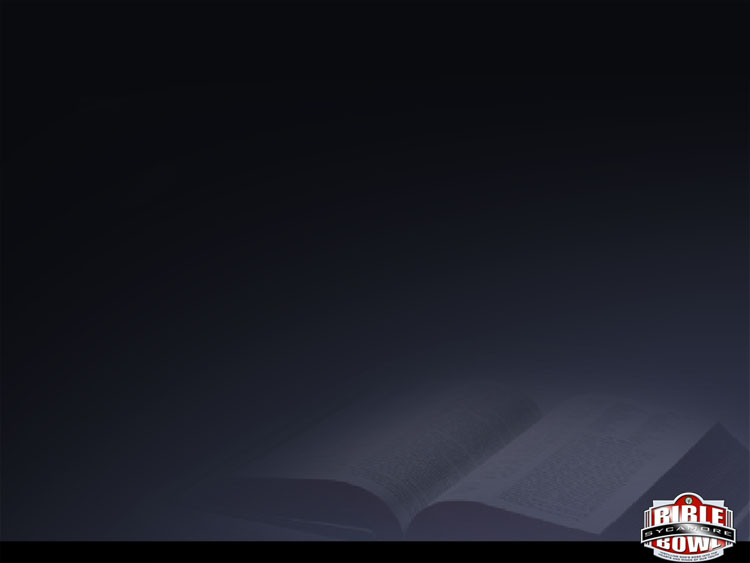 A.  	It was cold
B.  	It was night
C.     Fear of the Jews
#18
20.19—Why were the doors shut?
Round 1
[Speaker Notes: 7,8,12]
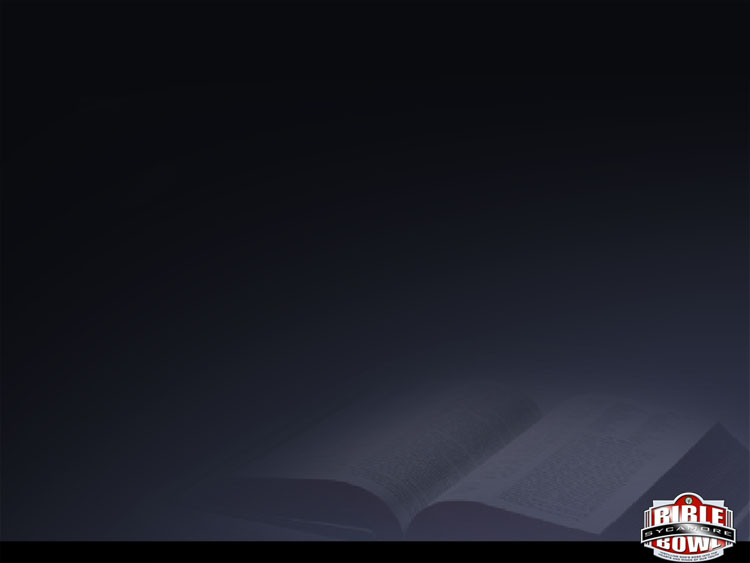 A.  	Only 7 disciples were there
B.  	They sold the big boat
C.     They were not far from land
#19
21.8— Why were they in the little boat?
Round 1
[Speaker Notes: 7,8,12]
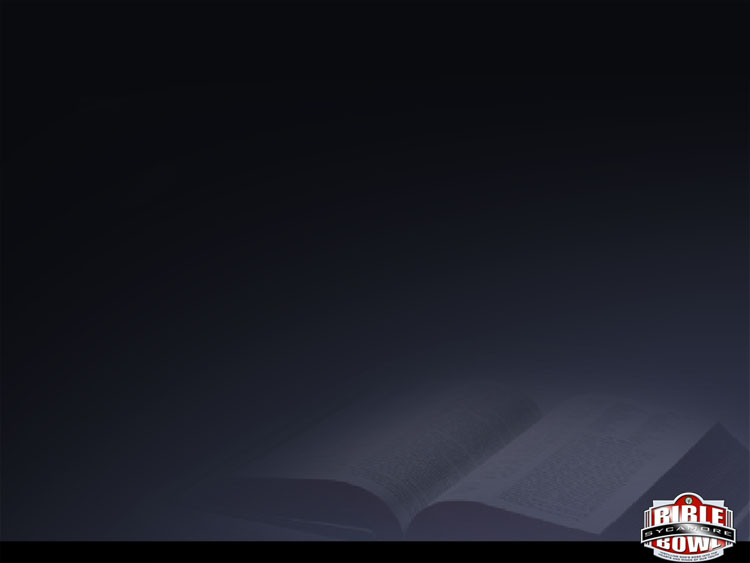 A.  	He had done these things on the Sabbath
B.  	He baptized more than John
C.     So the Romans wouldn’t take their place and nation.
#20
5.16—Why did the Jews persecute Jesus?
Round 1
[Speaker Notes: 7,8,12]
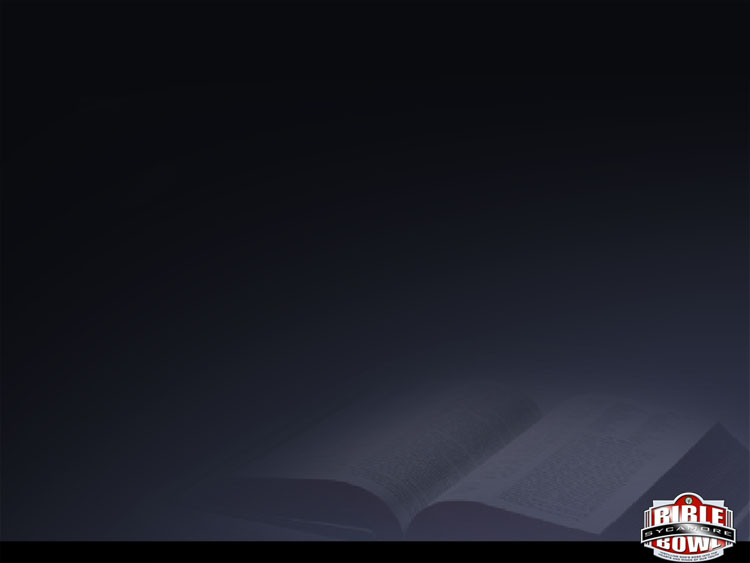 A.  	Bethabara beyond the Jordan
B.  	The pool of Siloam
C.     The Sea of Galilee
#21
1.28—Where was John baptizing?
Round 1
[Speaker Notes: 7,8,12]
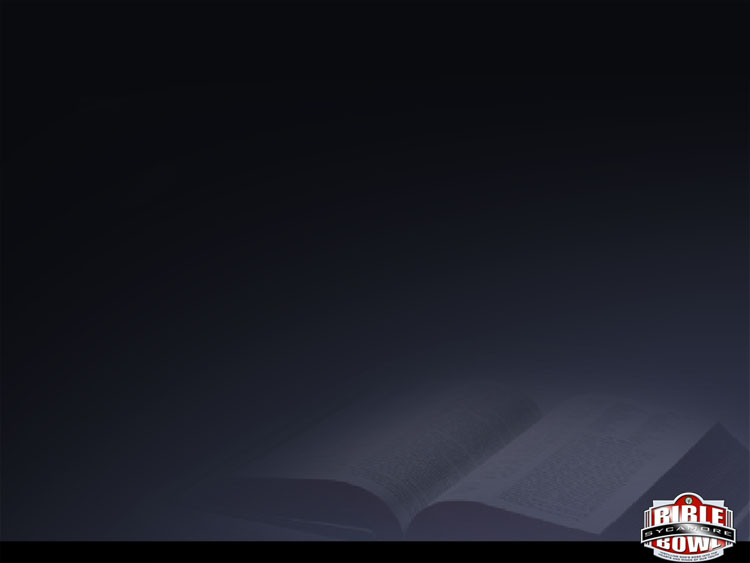 A.  	4 days
B.  	48 hours
C.     From sunup til sundown
#22
11.39—How long was Lazarus dead?
Round 1
[Speaker Notes: 7,8,12]
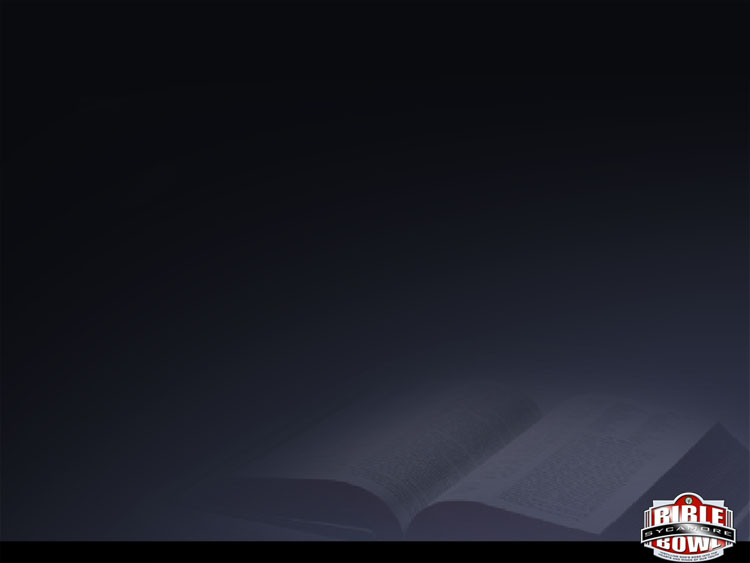 A.  	153 large fish
B.  	5 small fish
C.     12 fish
#23
21.11— How many fish were in the net?
Round 1
[Speaker Notes: 7,8,12]
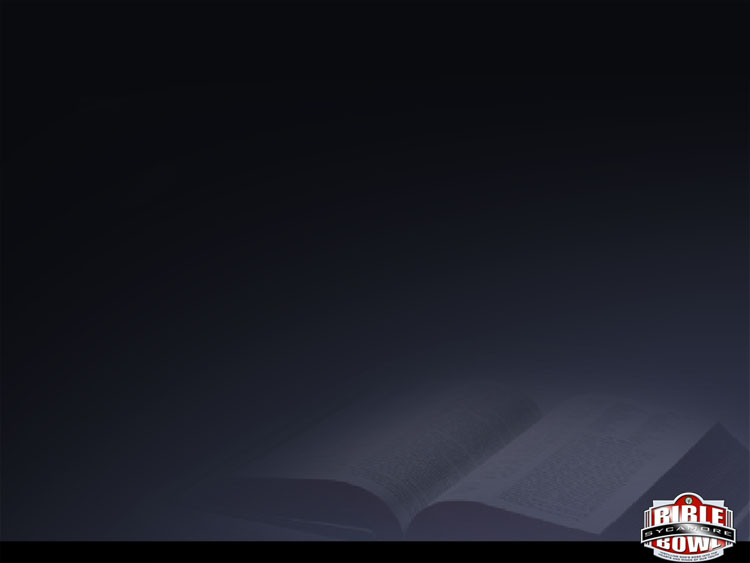 A.  	Bethany
B.  	Jerusalem
C.     Cana of Galilee
#24
2.1— Where was the wedding?
Round 1
[Speaker Notes: 7,8,12]
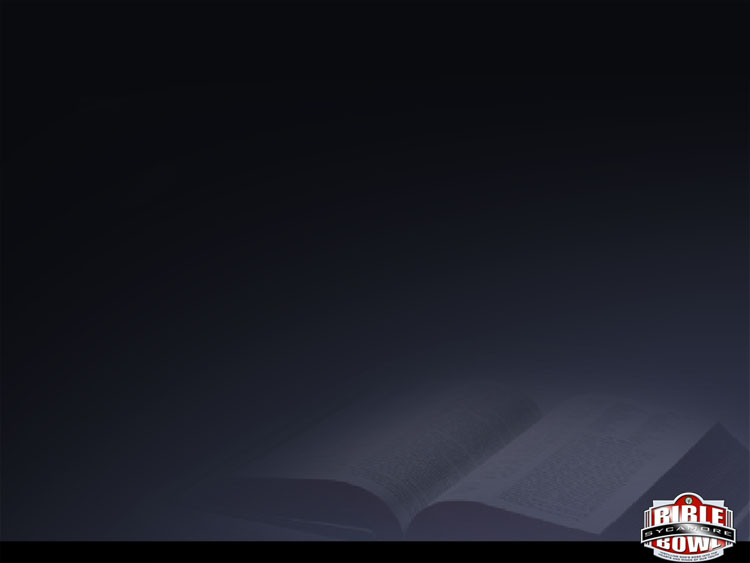 A.  	Judas Iscariot
B.  	Joseph of Arimathea
C.     Nicodemus, a ruler of the Jews
#25
3.1 – Who came to Jesus by night?
Round 1
[Speaker Notes: 7,8,12]
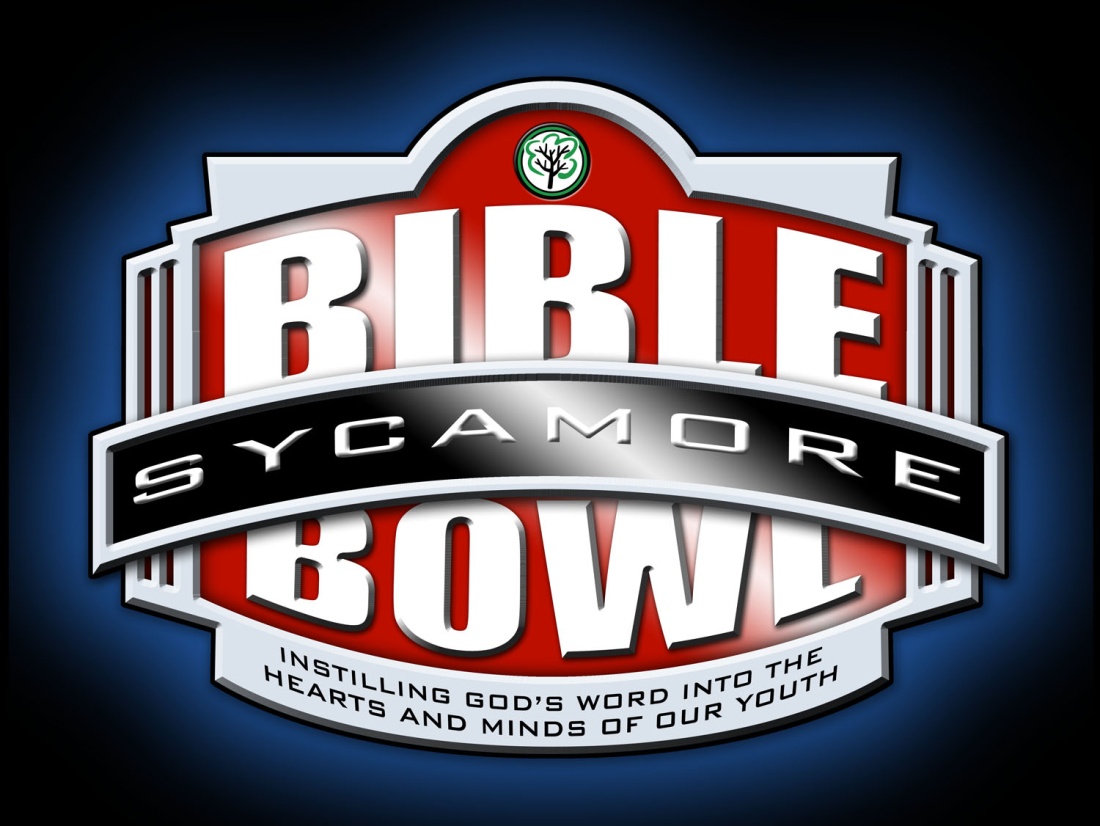